BUT GMP – Portfolio – S6
Mise à jour des maps – V.1 « privée » et v.2 « publique » – Evaluation
Calendrier - objectifs
Cours:
2h TD (sem.5)
6h tp:
Tp 1: sem. 6
Tp 2: sem. 8
Tp 3: sem. 12
Consignes:
À chaque tp, amener impérativement PF perso:
Soit sur ordi perso
Soit sur clef USB
Construction en commun étape par étape du PF définitif.
Note à chaque tp sur avancement du PF et activité en tp.
Spécificités du S6: 
2 versions du PF évaluées:
V1: « privée », complète, à usage universitaire
V2: « publique », synthétique et attractive
Publication à terme de la V2 sur LinkedIn
Portfolio V1:
Un outil de motivation personnelle évolutif et autoréflexif pour comprendre sa formation, lui donner du sens, (re)trouver de la motivation
Se connaître, se faire connaître
Recueillir les différentes traces d’apprentissage
Analyser les expériences vécues et identifier les défis à relever
Agir pour relever ses défis personnels dans le cadre de l’acquisition de compétences
Préparer son insertion professionnelle / Préparer sa poursuite d’études
Portfolio V2:
Un outil de promotion personnelle pour les recruteurs
Une synthèse des compétences, qualifications expériences, savoir-être en un coup d’oeil
Une sorte de « super CV », publiable sur un réseau socio-professionnel
29/01/2024
M. Buniva - Portfolio BUT GMP S6
2
Une version complète à usage strictement personnel et interne au BUT.
Outil de bilan sur la formation reçue en 3 ans
Public visé: soi-même, l’enseignant évaluateur
Portfolio V1
29/01/2024
M. Buniva - Portfolio BUT GMP S5
3
MàJ de la v1 « perso » - généralités
Mise à jour de tous les éléments personnels:
Actions/investissements extra-scolaires (sports, hobbies, voyages…)
Expériences professionnelles (déclarées ou non)
Qualités/défauts affinés
29/01/2024
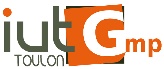 M. Buniva - Portfolio BUT GMP S6
4
MàJ de la v1 « perso » - points de vigilance  1/4
A remettre au tp 2, sem. 8, 21 février
Intégration du classement S5 (sous-com le 15 février, sem. 7)
Mise à jour du CV pour recherche de stage 3ème année
Les défis S5 validés ou non, les défis S6, l’indice de satisfaction de la formation
Les compétences (ressources) au S5
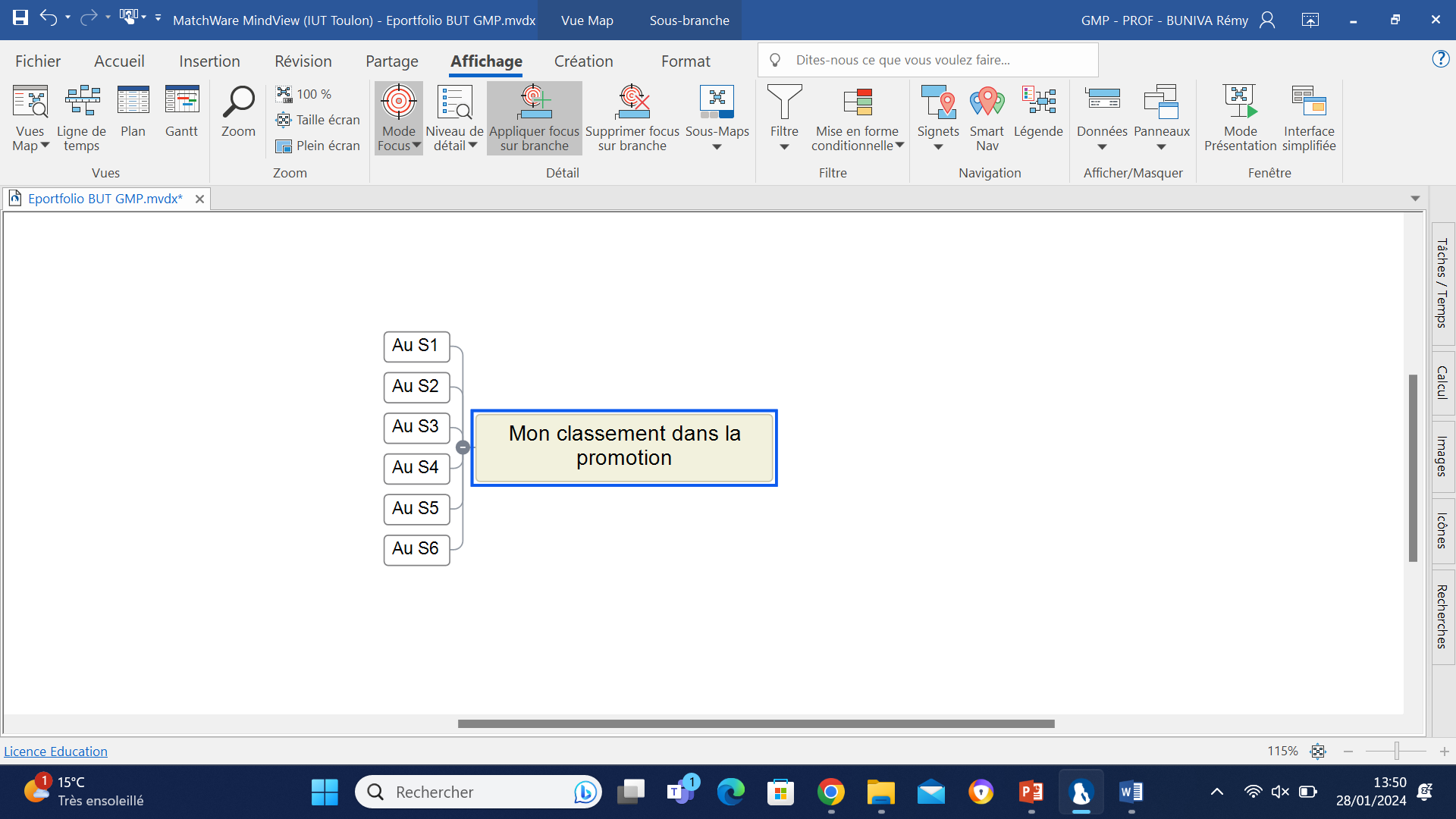 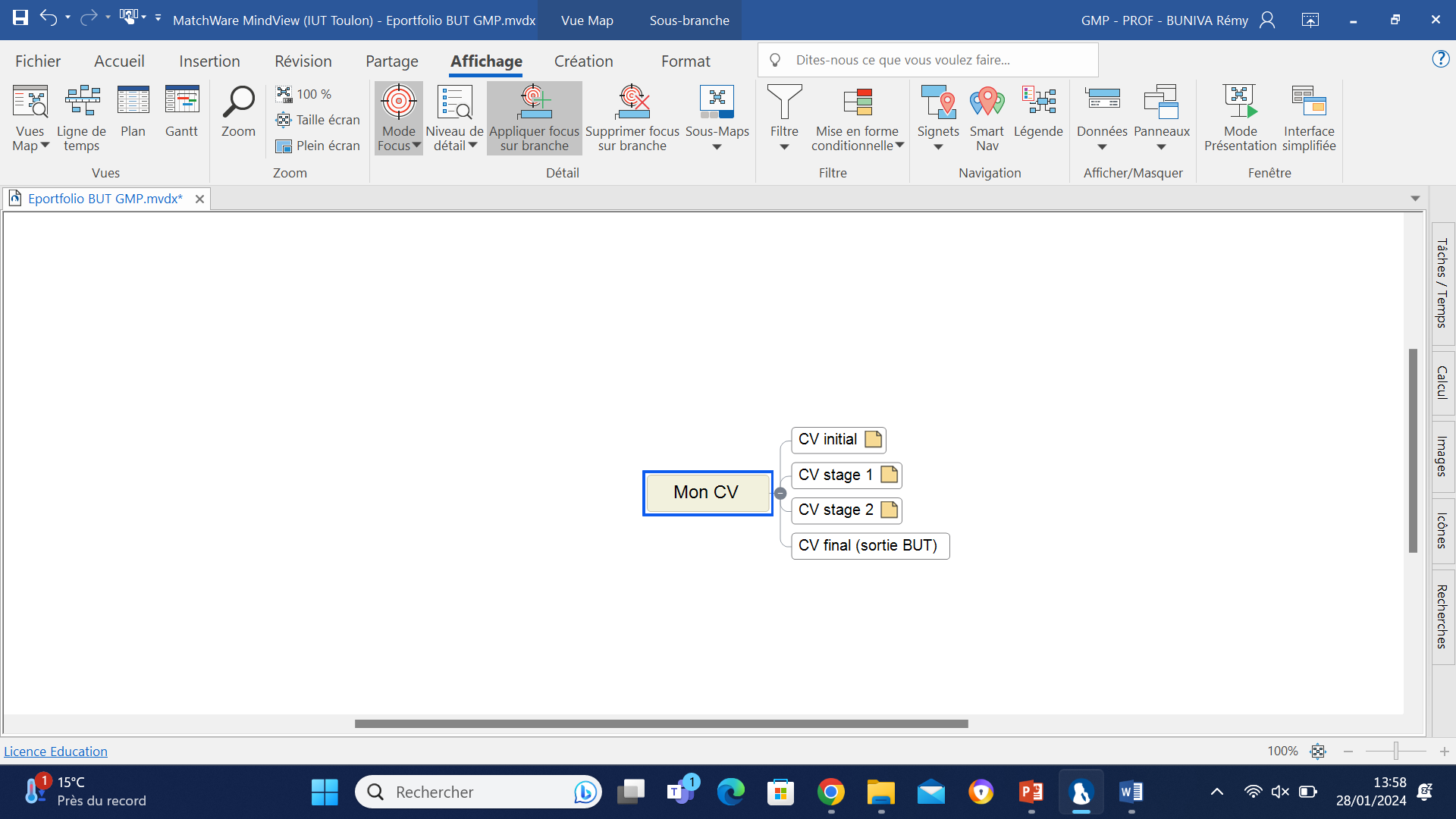 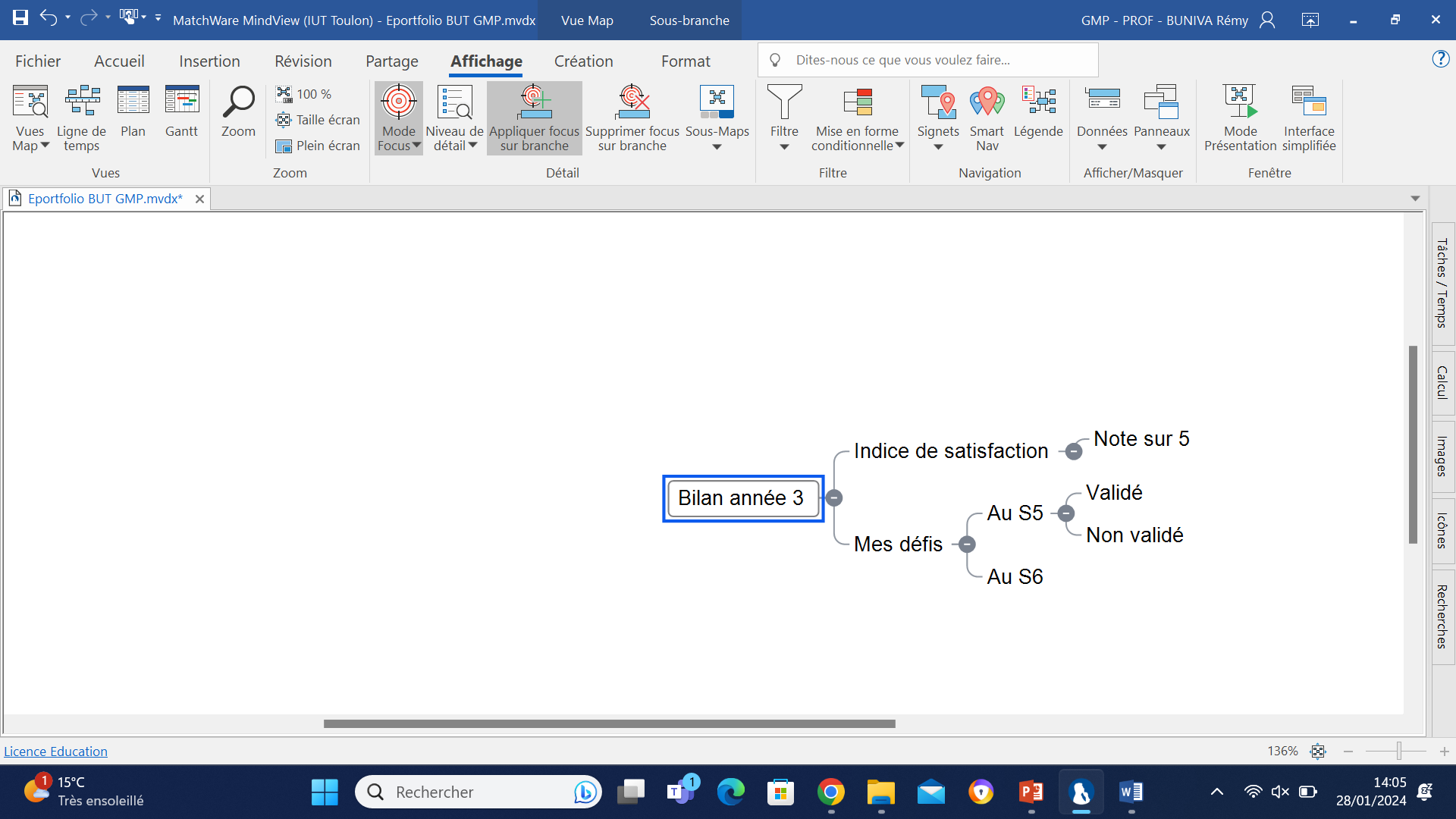 29/01/2024
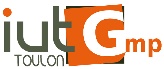 M. Buniva - Portfolio BUT GMP S6
5
MàJ de la v1 « perso » - points de vigilance  2/4
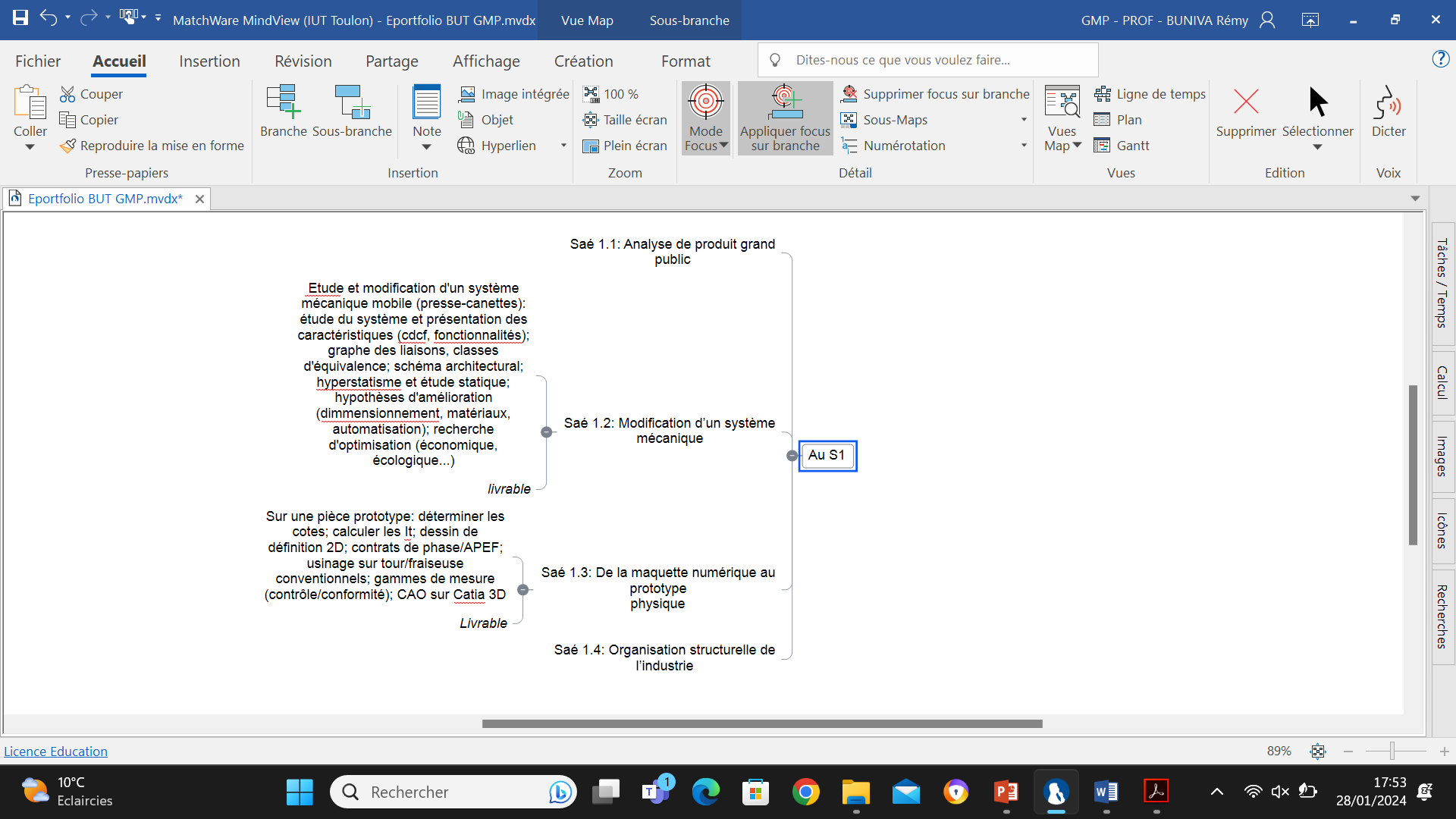 Intégrer les SAé du S5 (livrables) et du S6
NEW!
Expliciter le contenu de toutes les SAé
Exemple sur 2 SAé du S1 
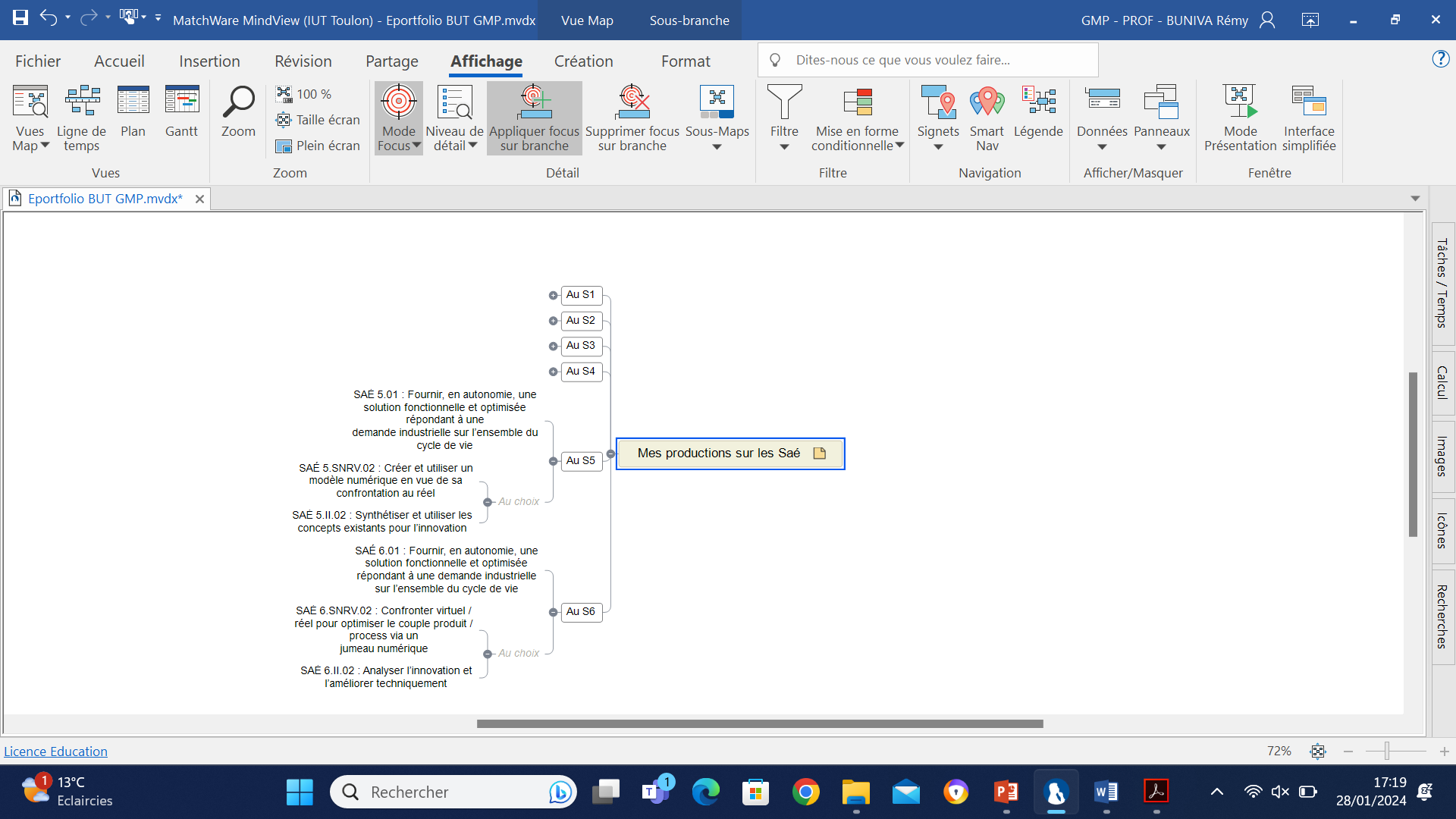 29/01/2024
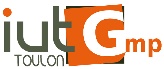 M. Buniva - Portfolio BUT GMP S6
6
MàJ de la v1 « perso » - points de vigilance  3/4
Possibilité de modifier le projet professionnel: important si volonté d’insertion directe après le BUT
Mise-à-jour de la veille non obligatoire
Lettre de motivation ciblée pour le stage 2
Eventuellement, infos stage 2
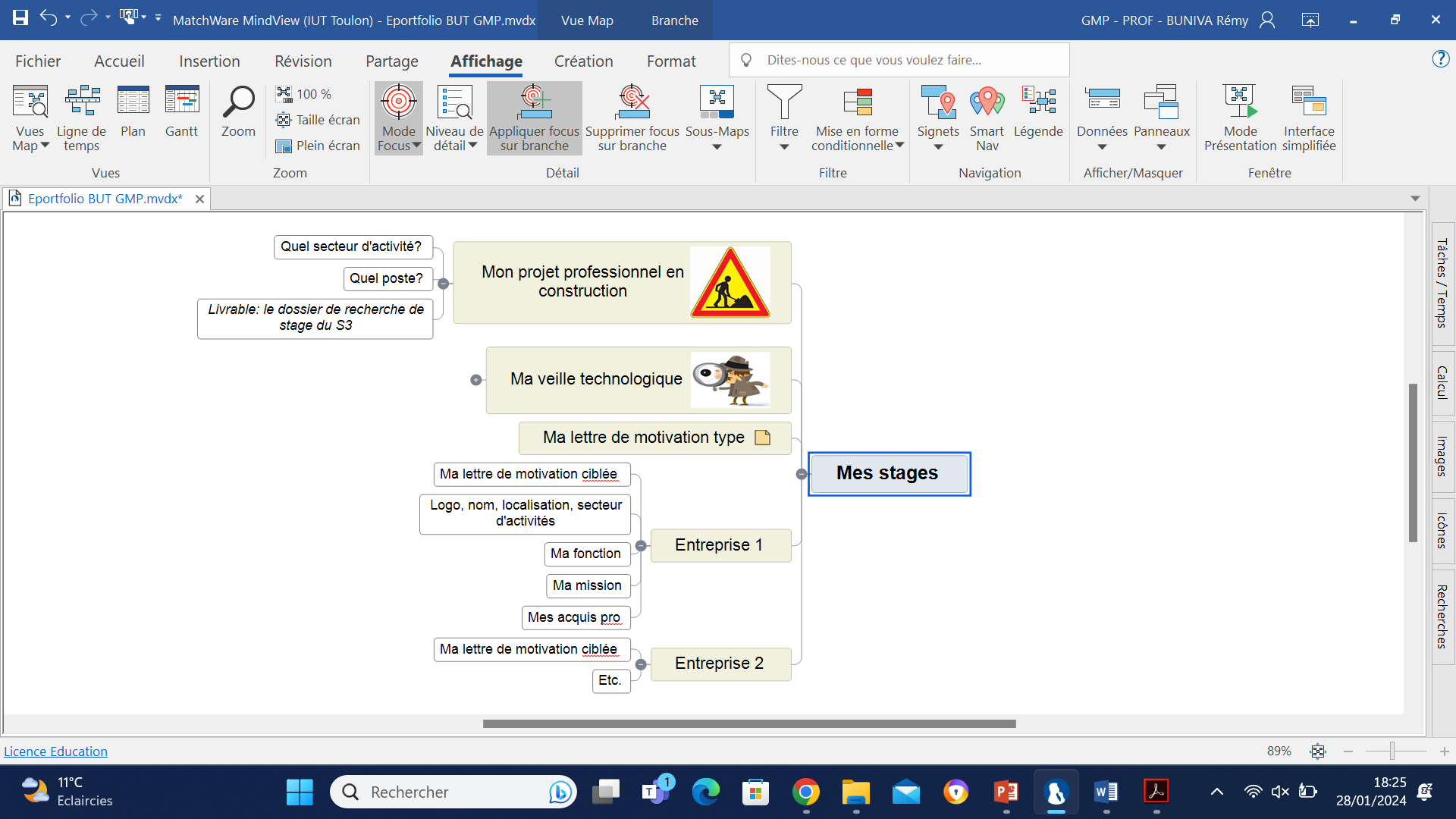 29/01/2024
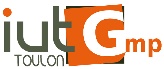 M. Buniva - Portfolio BUT GMP S6
7
MàJ de la v1 « perso » - points de vigilance  4/4
En cas de poursuite d’études, mise à jour des choix:
Présenter un plan A et un plan B
Bien préciser les points forts et la stratégie que vous visez à travers telle école ou tel master…
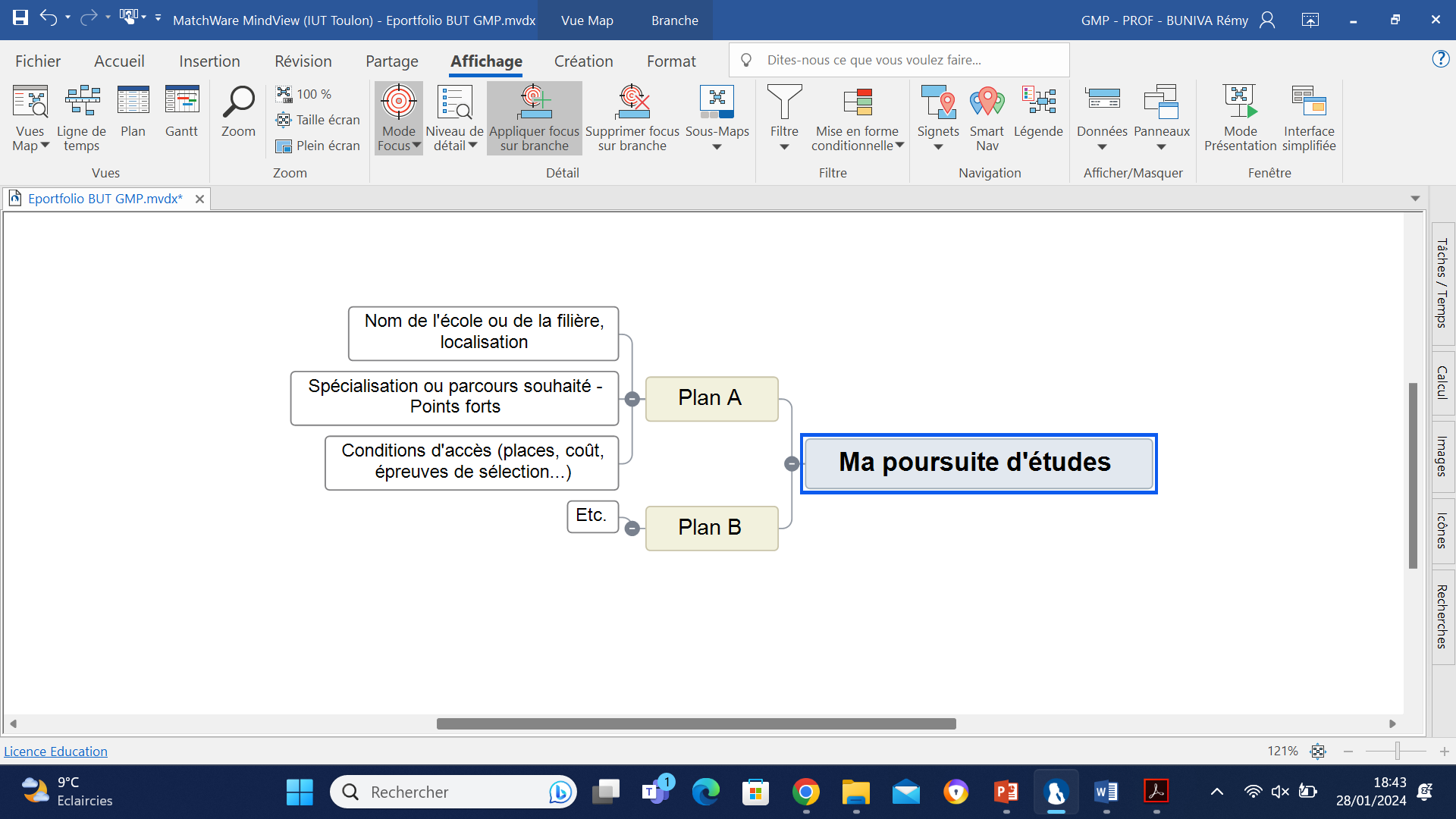 29/01/2024
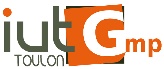 M. Buniva - Portfolio BUT GMP S6
8
Une version grand public, publiable, synthétique et attractive
Public visé: les recruteurs
Portfolio V2
29/01/2024
M. Buniva - Portfolio BUT GMP S5
9
Création d’une v2 publiable
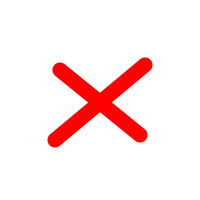 Phase 1: pour le prochain tp
Suppression des « clics » intermédiaires
Sélection des éléments de personnalité significatifs
Elimination de tous les éléments personnels, négatifs, subjectifs ou anecdotiques
Mise en avant des compétences et réalisations essentielles et significatives.
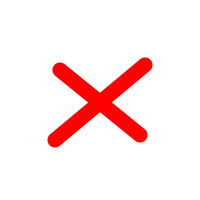 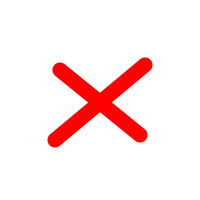 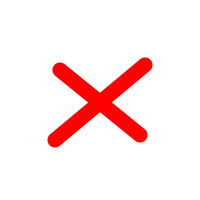 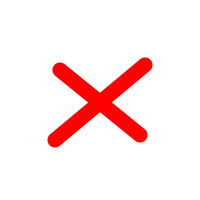 29/01/2024
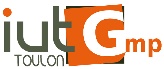 M. Buniva - Portfolio BUT GMP S6
10
Création d’une v2 publiable
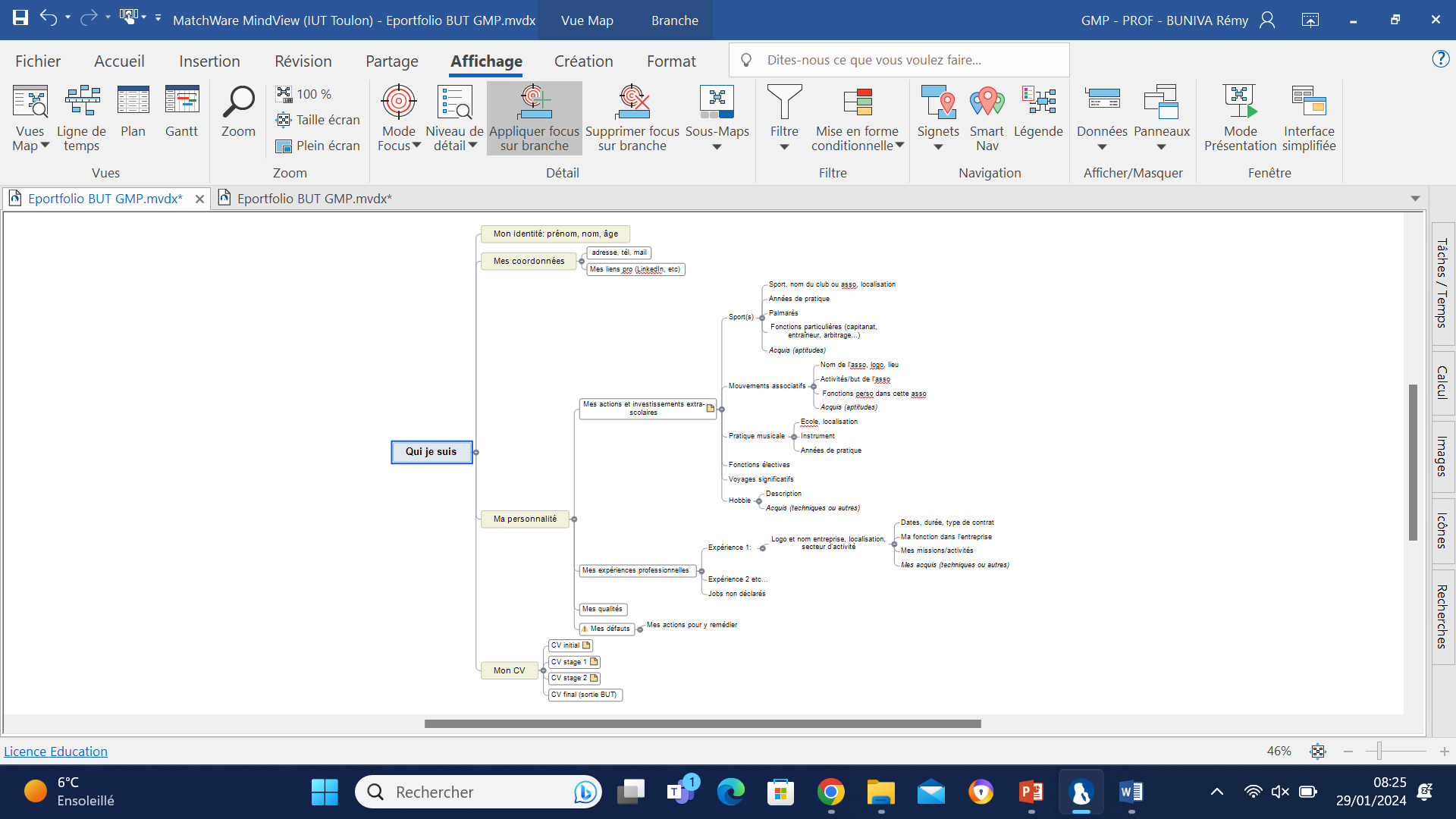 Phase 1: pour le prochain tp
Suppression des « clics » intermédiaires
Sélection des éléments de personnalité significatifs
Sélectionner 1 ou 2 activités maxi + photo perso
Votre référence: votre CV! Le portfolio illustre le CV
29/01/2024
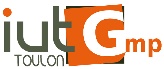 M. Buniva - Portfolio BUT GMP S6
11
Création d’une v2 publiable
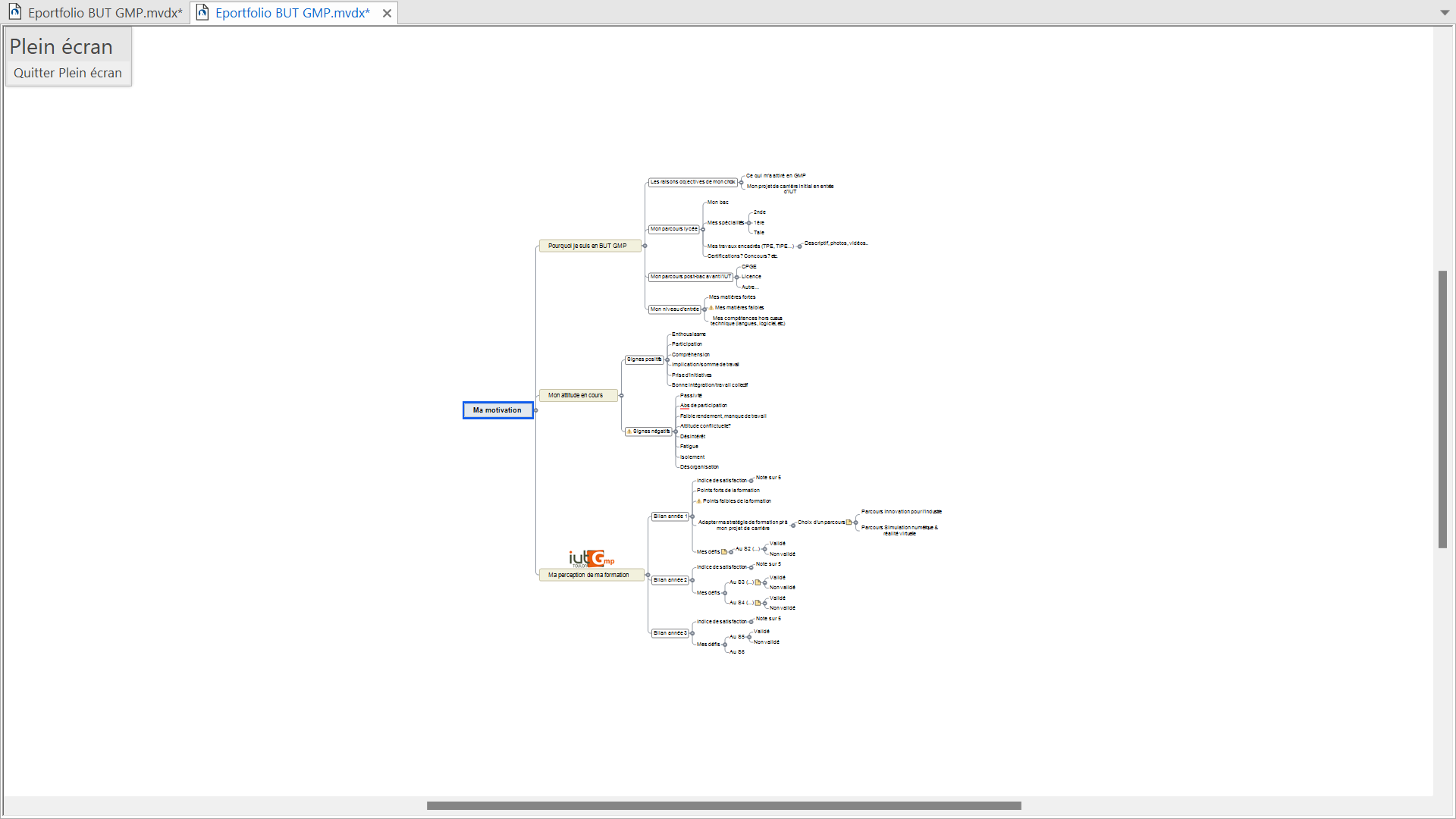 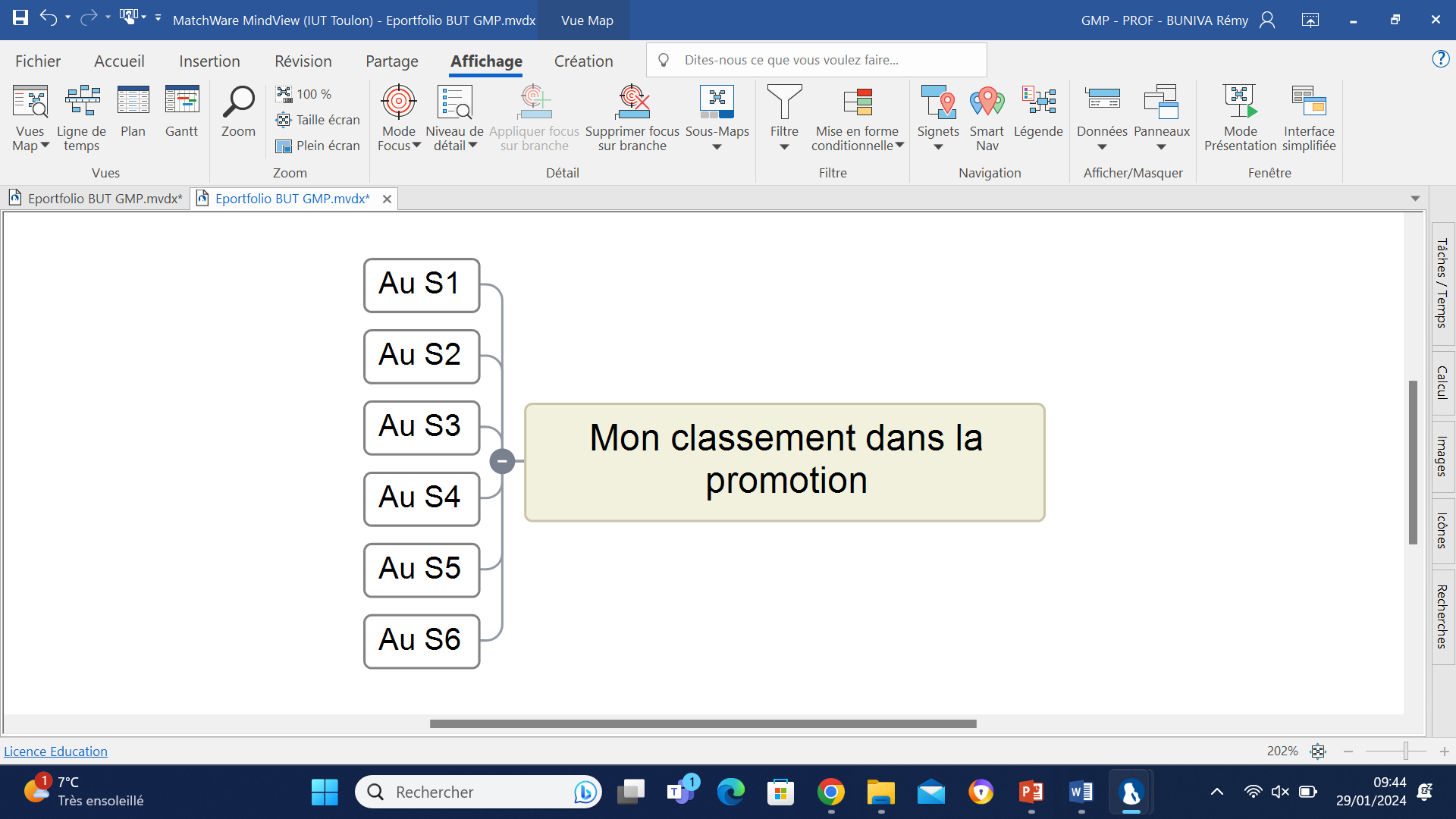 Classement à ne conserver que s’il est flatteur ou montre une progression constante (sous forme Xème sur n)
Phase 1: pour le prochain tp
Suppression des « clics » intermédiaires
Sélection des éléments de personnalité significatifs
Elimination de tous les éléments personnels, négatifs, subjectifs ou anecdotiques
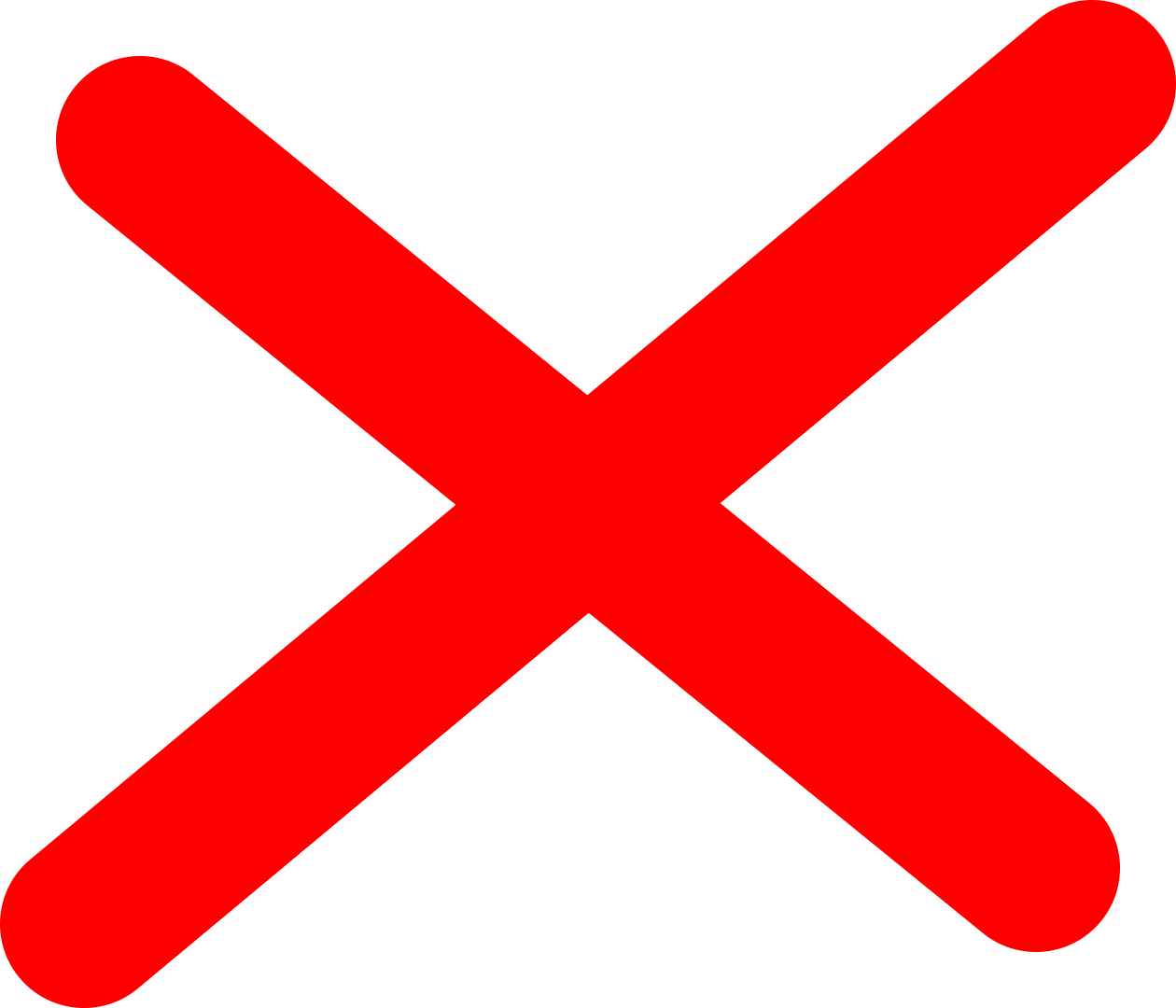 29/01/2024
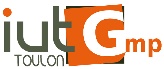 M. Buniva - Portfolio BUT GMP S6
12
Création d’une v2 publiable
Phase 1: pour le prochain tp
Suppression des « clics » intermédiaires
Sélection des éléments de personnalité significatifs
Elimination de tous les éléments personnels, négatifs, subjectifs ou anecdotiques
Mise en avant des compétences et réalisations essentielles et significatives.
Au S6, la progression des compétences n’a plus de sens: privilégier la synthèse sur la base des S5-S6

Privilégier les illustrations p/r au texte

Attention au format des livrables: légendes, pdf…
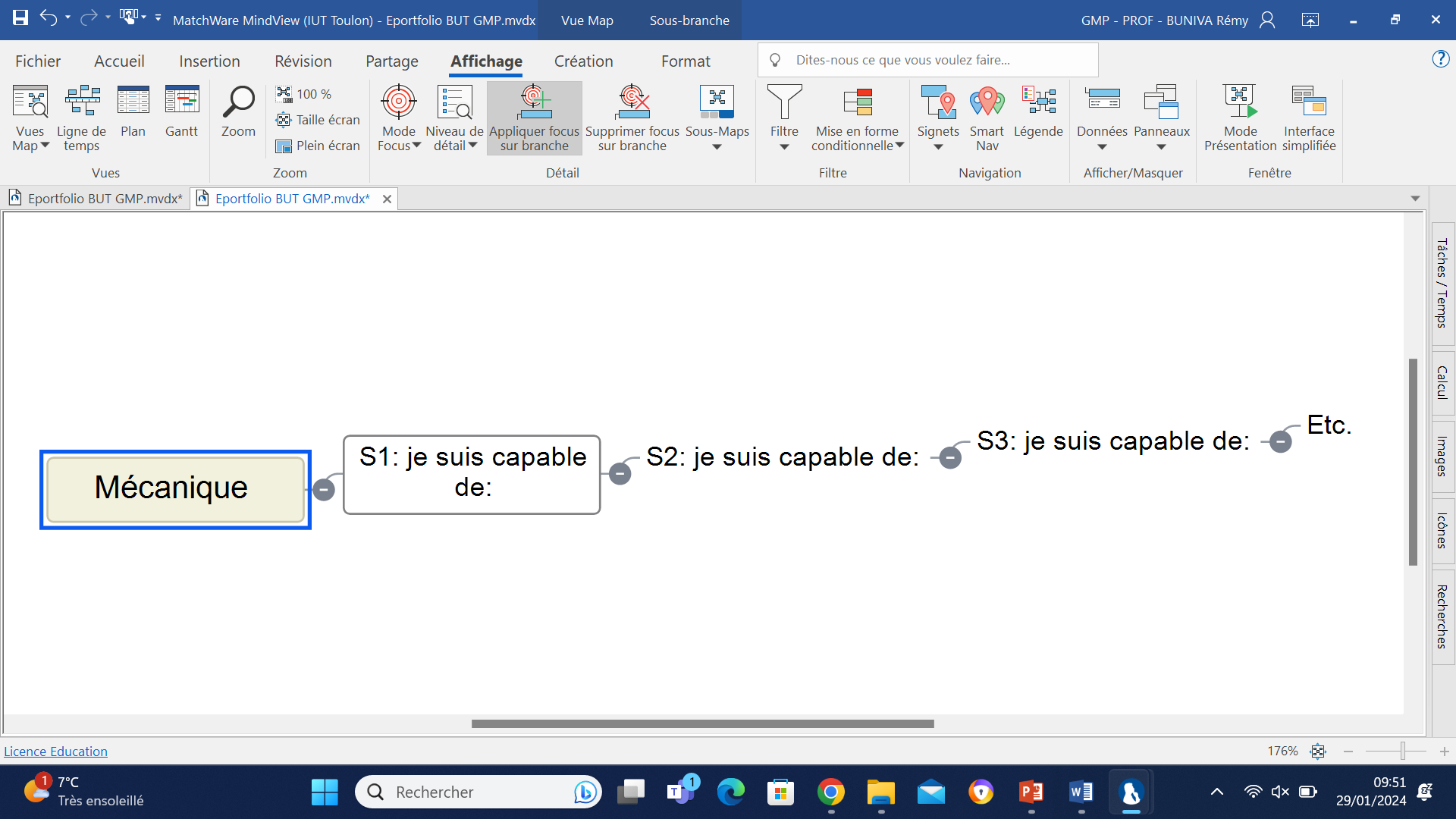 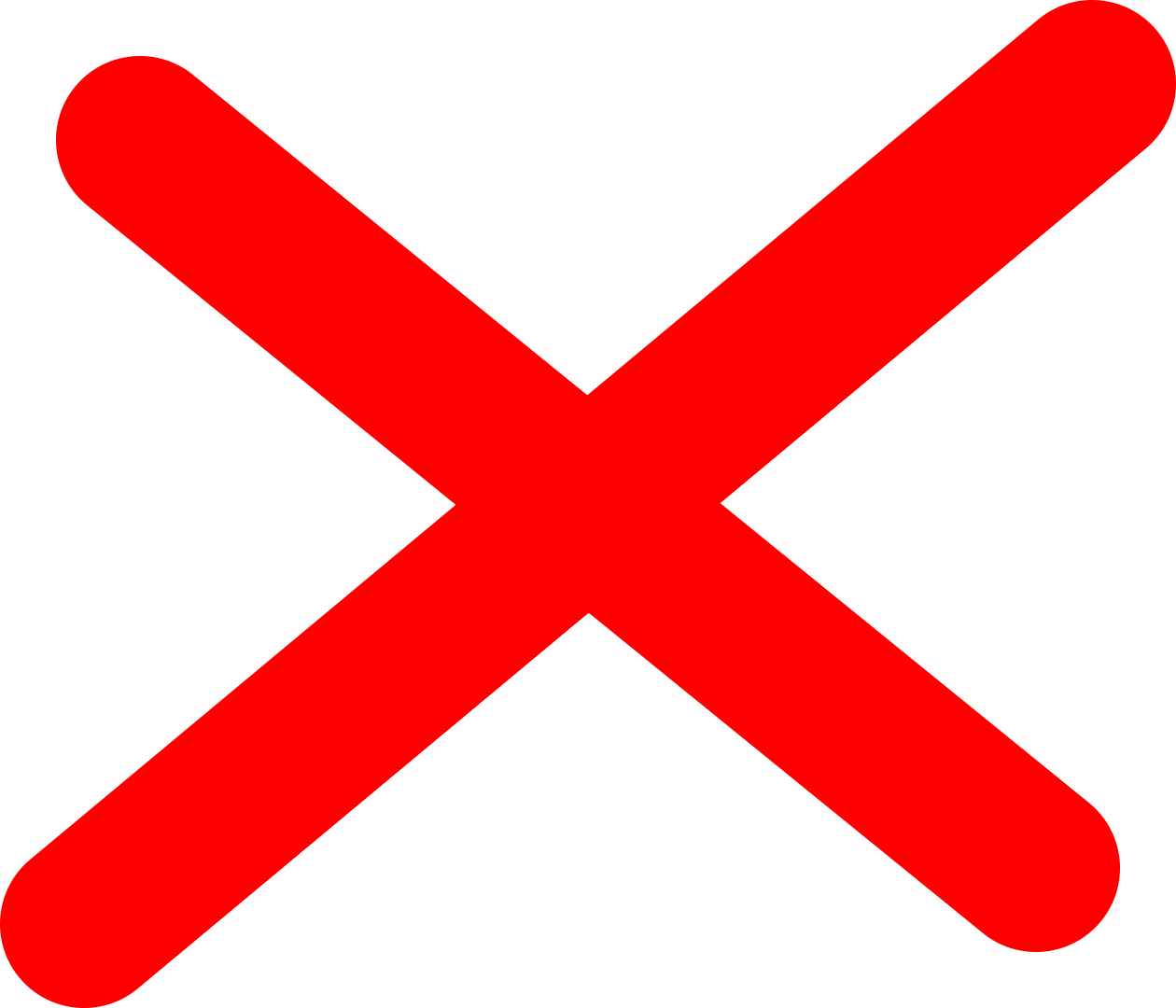 29/01/2024
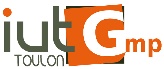 M. Buniva - Portfolio BUT GMP S6
13